NUTICS PRESENTATION
Here Is Where Your Presentation Begins
CONTENTS OF THIS TEMPLATE
Here’s what you’ll find in this Slidesgo template: 
A slide structure based on a multi-purpose presentation, which you can easily adapt to your needs. For more info on how to edit the template, please visit Slidesgo School or read our FAQs.
An assortment of pictures that are suitable for use in the presentation can be found in the alternative resources slide.
A thanks slide, which you must keep so that proper credits for our design are given.
A resources slide, where you’ll find links to all the elements used in the template.
Instructions for use.
Final slides with:
The fonts and colors used in the template.
A selection of illustrations. You can also customize and animate them as you wish with the online editor. Visit Stories by Freepik to find more. 
More infographic resources, whose size and color can be edited. 
Sets of customizable icons of the following themes: general, business, avatar, creative process, education, help & support, medical, nature, performing arts, SEO & marketing, and teamwork.
You can delete this slide when you’re done editing the presentation.
01
02
TABLE OF CONTENTS
THE COMPANY
DATA ANALYTICS
Describe the topic of the section
Describe the topic of the section
03
04
OBJECTIVES
SOCIAL MEDIA
Describe the topic of the section
Describe the topic of the section
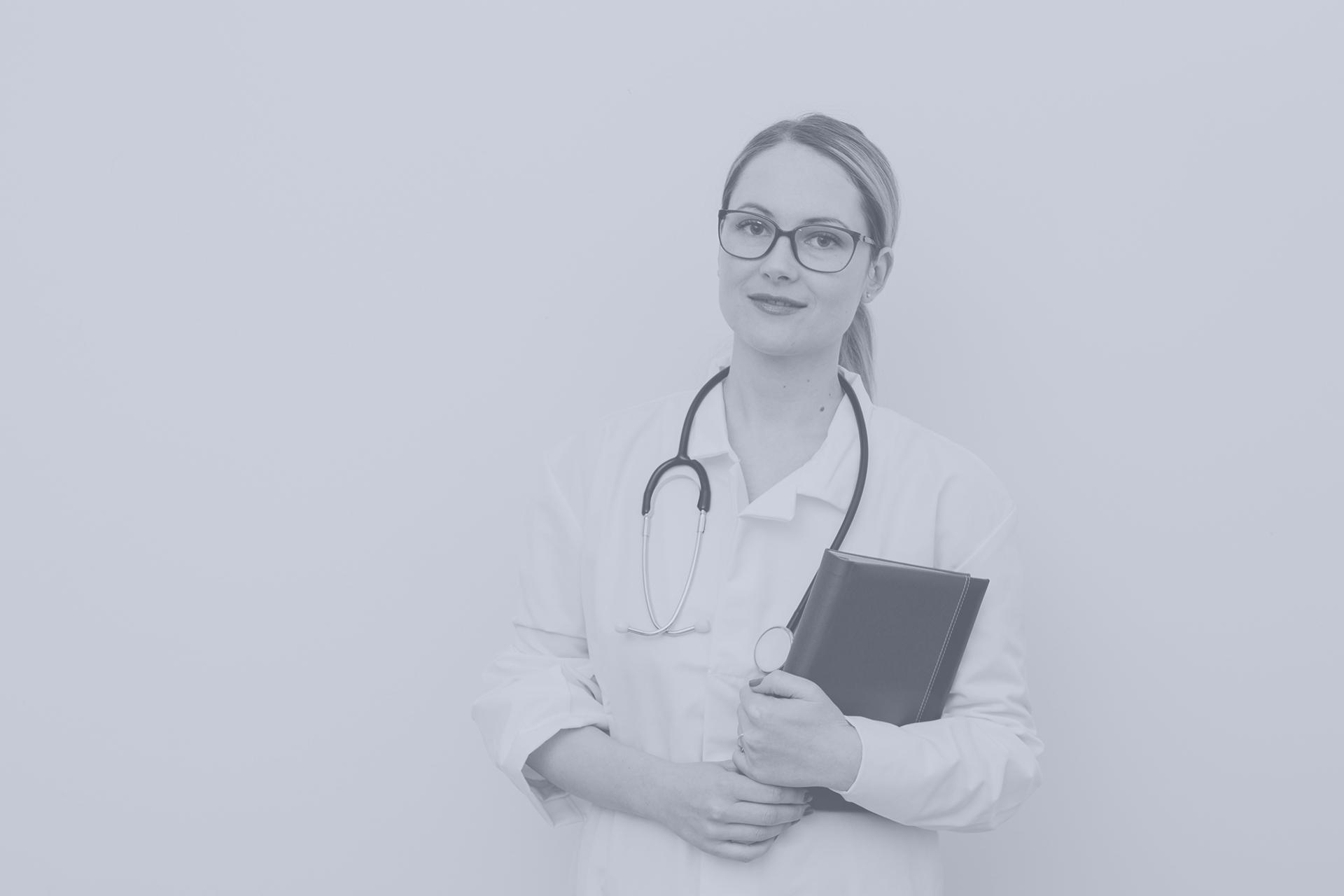 WHOA!
This could be the part of the presentation where you can introduce yourself, write your email…
“This is a quote, words full of wisdom that someone important said and can make the reader get inspired.”
—SOMEONE FAMOUS
01
THE COMPANY
You can enter a subtitle here if you need it
FOUR COLUMNS
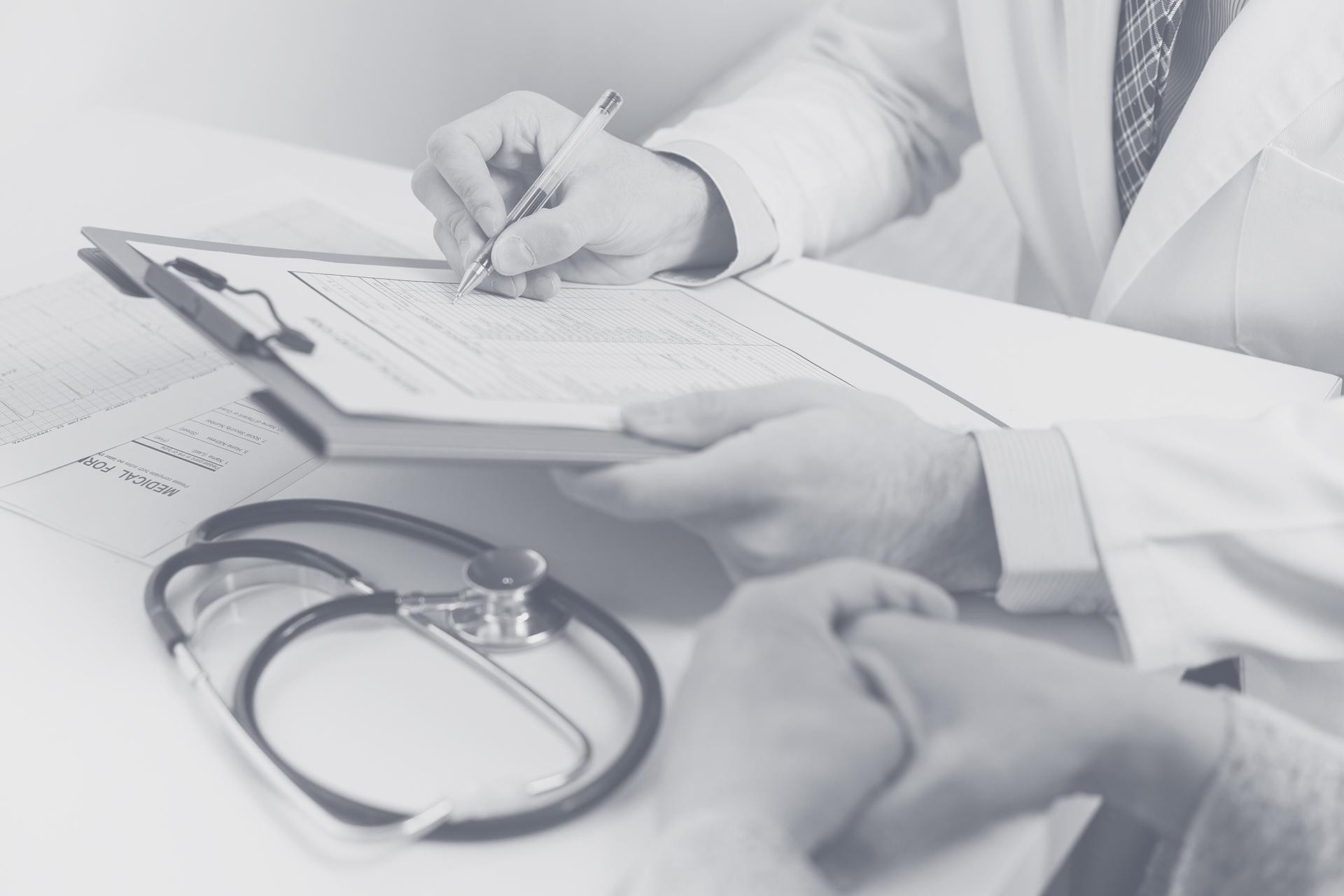 MERCURY
VENUS
It’s the closest planet to the Sun
It’s the second planet from the Sun
MARS
SATURN
Despite being red, Mars is a cold place
Saturn is the ringed one and a gas giant
THE SLIDE TITLE GOES HERE!
Do you know what helps you make your point clear? Lists like this:
They’re simple 
You can organize your ideas clearly
You’ll never forget to buy milk!
MERCURY
Mercury is the closest planet to the Sun and the smallest one in the Solar System
VENUS
MAYBE YOU NEED TO DIVIDE THE CONTENT
Venus has a beautiful name and is the second planet from the Sun. It’s terribly hot
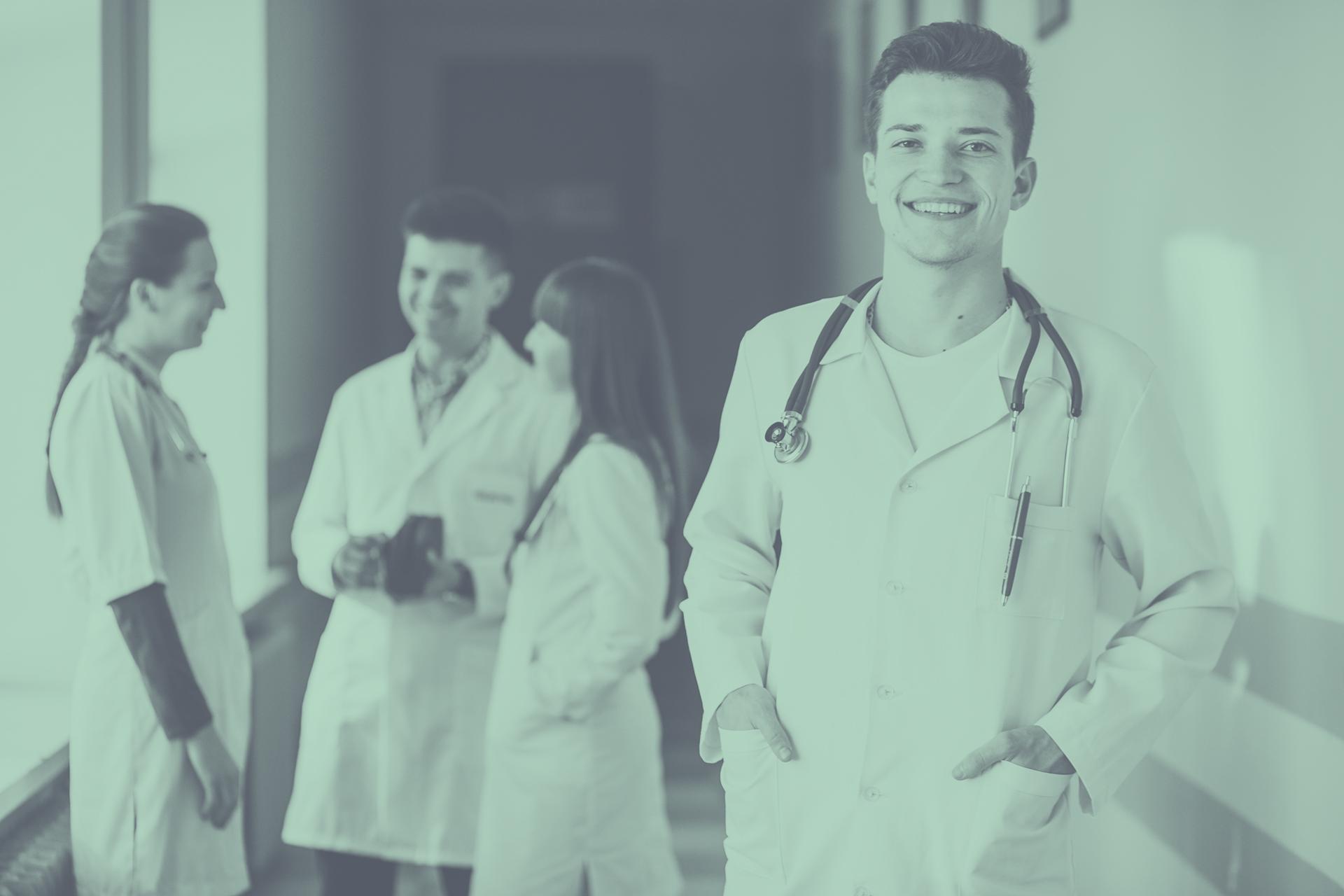 A PICTURE ALWAYS REINFORCES THE CONCEPT
Images reveal large amounts of data, so remember: use an image instead of long texts
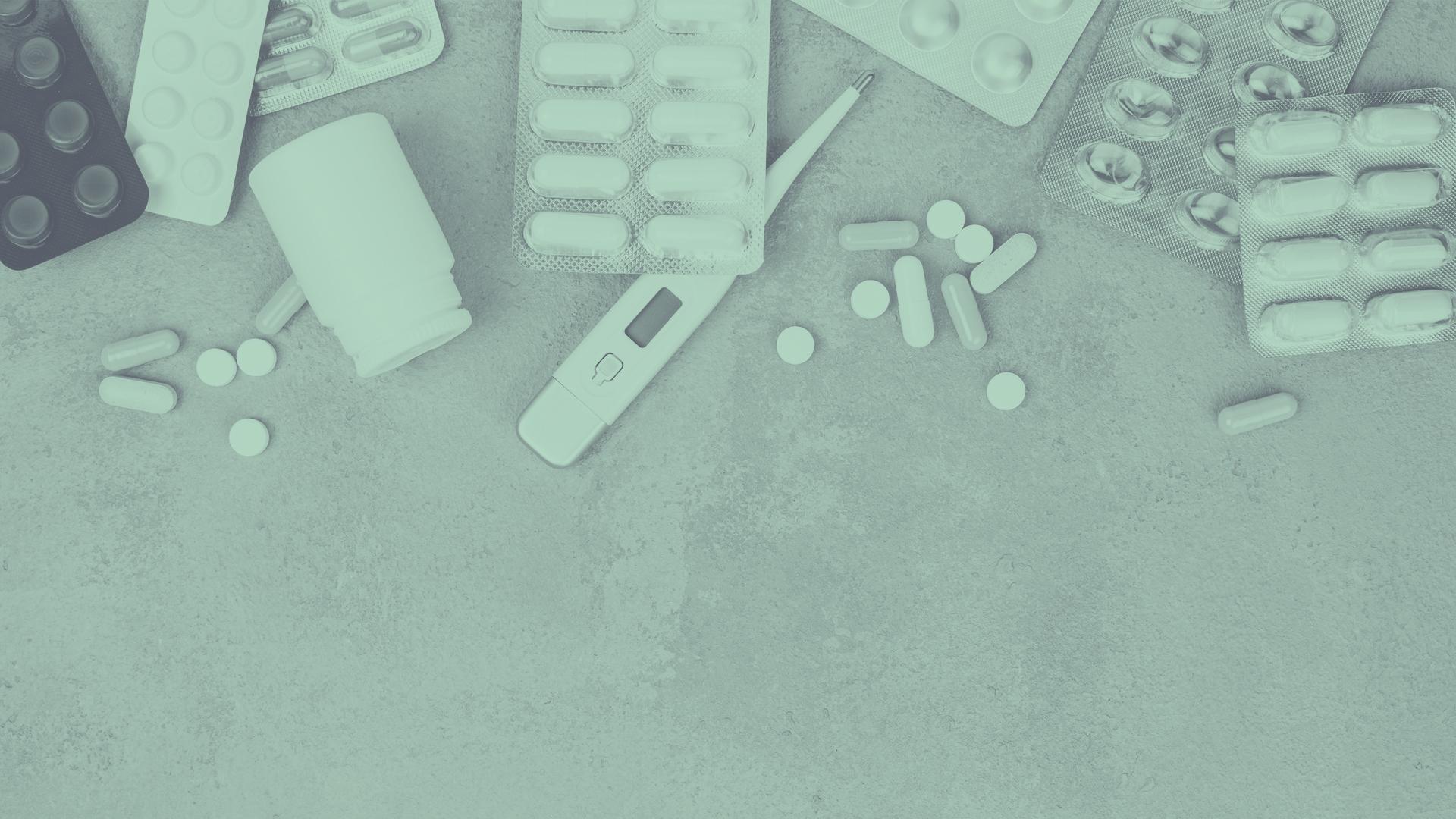 AWESOME WORDS
Because key words are great for catching your audience’s attention
TO MODIFY THIS GRAPH, CLICK ON IT, FOLLOW THE LINK, CHANGE THE DATA AND PASTE THE NEW GRAPH HERE
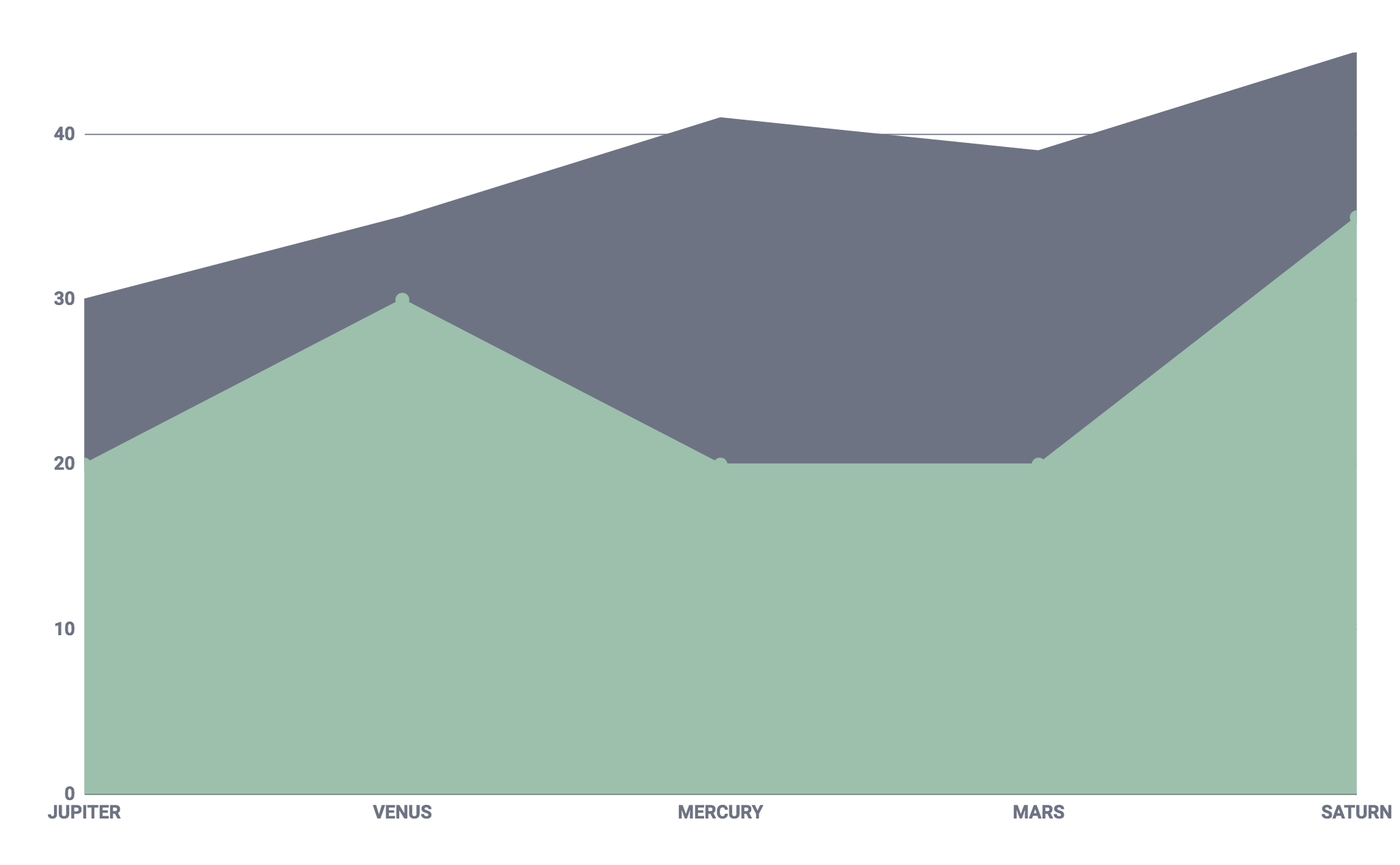 MERCURY
It’s the smallest planet in the Solar System
SATURN
It’s composed of hydrogen and also helium
WHAT ABOUT THESE TWO CONCEPTS?
WHAT ABOUT THESE TWO CONCEPTS?
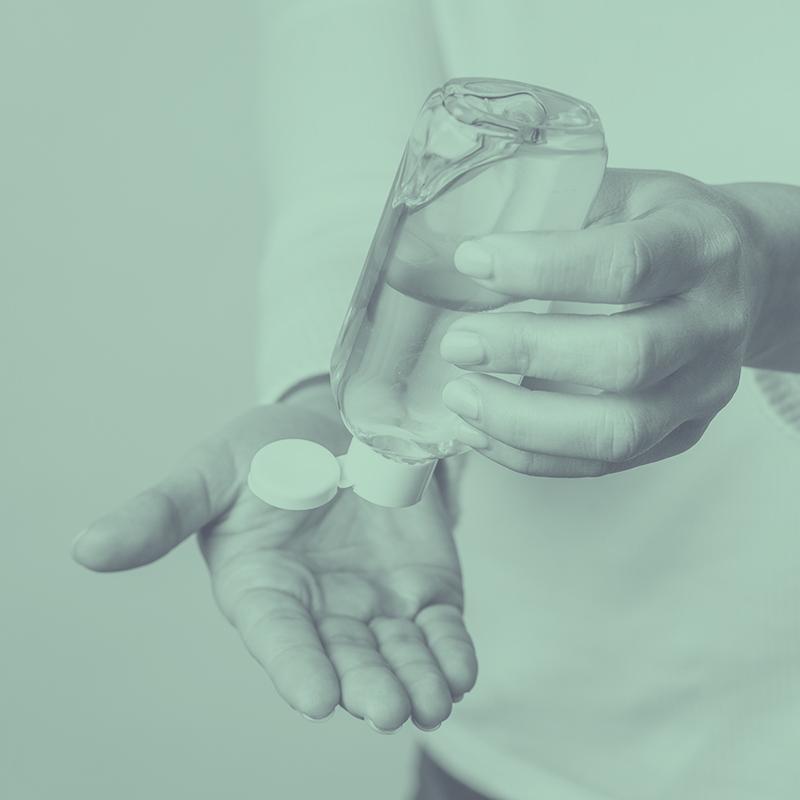 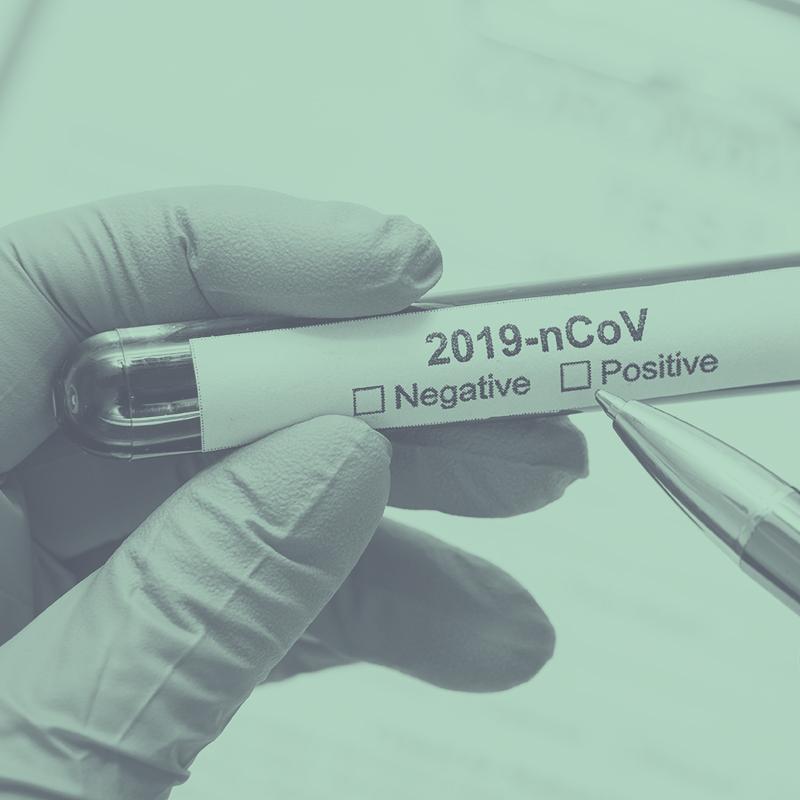 MERCURY
VENUS
It’s the closest planet to the Sun and the smallest one in the Solar System
Venus has a beautiful name and is the second planet from the Sun
02
THE COMPANY
You can enter a subtitle here if you need it
SOMETIMES, REVIEWING CONCEPTS IS A GOOD IDEA
MERCURY
VENUS
NEPTUNE
Mercury is the smallest planet
It has very high temperatures
It’s the farthest from the Sun
JUPITER
SATURN
MARS
It’s a gas giant and very big
It’s a gas giant and has rings
Despite being red, it’s cold
YOU COULD USE THREE COLUMNS, WHY NOT?
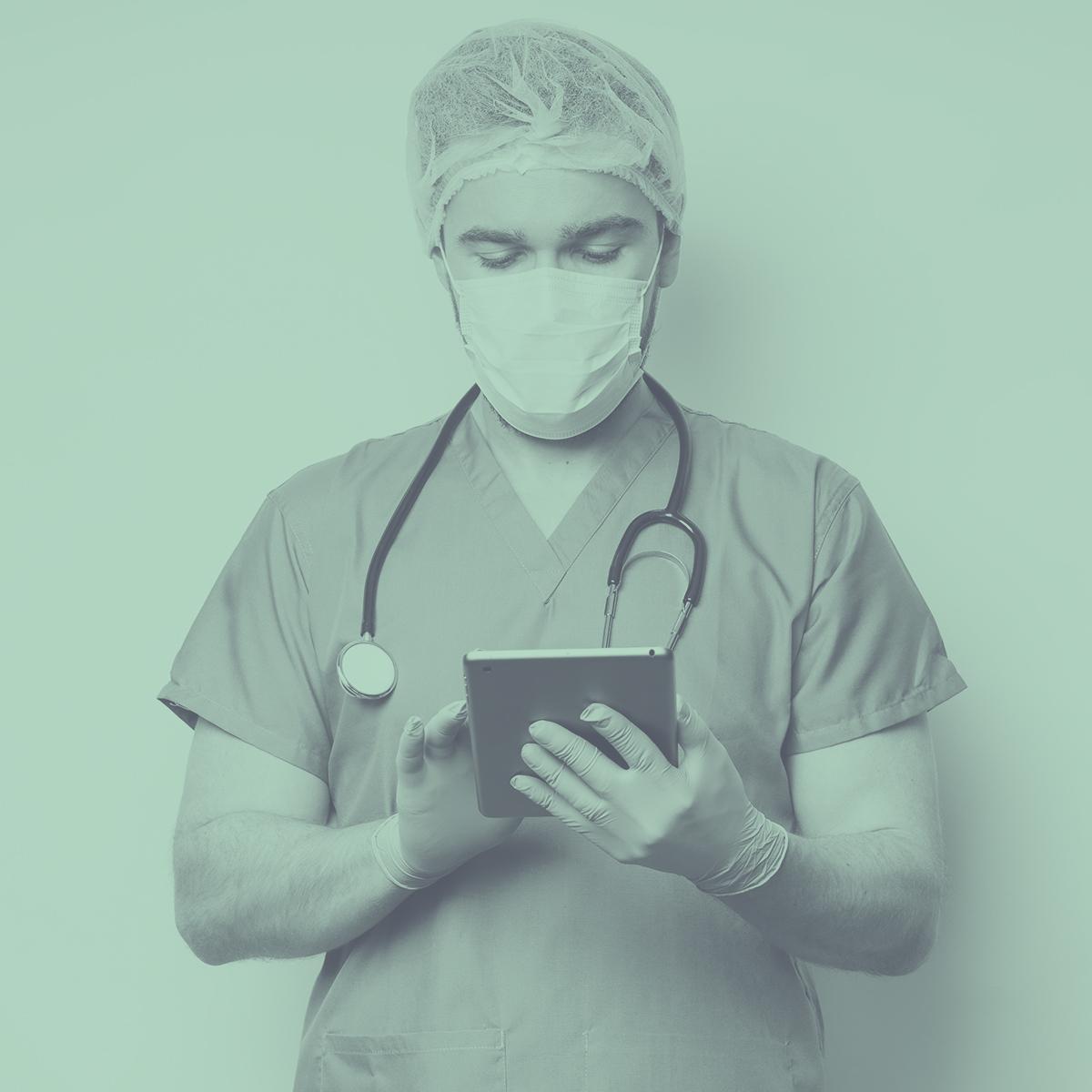 MARS
JUPITER
MERCURY
Despite being red, Mars is a cold place
It’s a gas giant and the biggest planet
Mercury is the closest planet to the Sun
5,347,450
Big numbers catch your audience’s attention
A TIMELINE ALWAYS WORKS WELL
01.
02.
03.
Earth is where we live on
Venus has a beautiful name
Saturn is the one with rings
PERHAPS YOU COULD USE THREE COLUMNS
MARS
VENUS
MERCURY
Despite being red, Mars is actually a cold place
Venus is the second planet from the Sun
Mercury is the closest planet to the Sun
REINFORCE THE CONCEPTS USING INFOGRAPHICS!
MARS
VENUS
Despite being red, Mars is a cold place
Venus is the second planet from the Sun
JUPITER
MERCURY
It’s a gas giant and the biggest planet
Mercury is the smallest planet
WHAT ABOUT THESE PERCENTAGES?
MERCURY
VENUS
JUPITER
Mercury is the closest planet to the Sun
Venus is the second planet from the Sun
It’s a gas giant and the biggest planet
75%
43%
85%
YOU CAN USE A TABLE
THIS IS A MAP
1
VENUS
2
JUPITER
3
SATURN
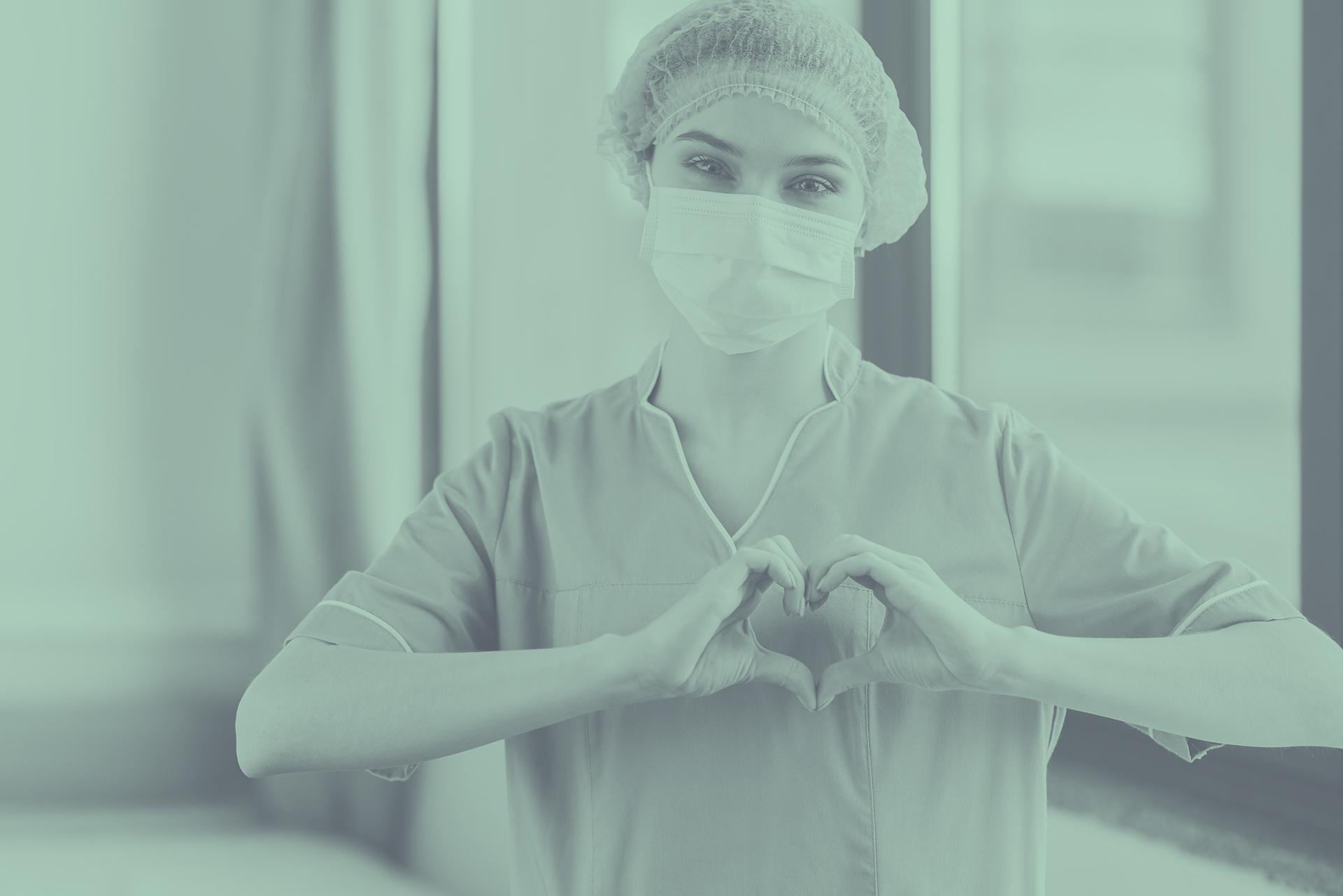 BULLET POINTS
List your points
List your points
List your points
List your points
List your points
256,080.00
earths is the Sun’s mass
47h 93m 20s
is Jupiter’s rotation period
436,000 km
is a good distance
A PICTURE IS WORD IS A THOUSAND WORDS
THIS SEEMS TO BE AN IMPORTANT TEXT
You could use this slide to write some conclusions or an impactful sentence
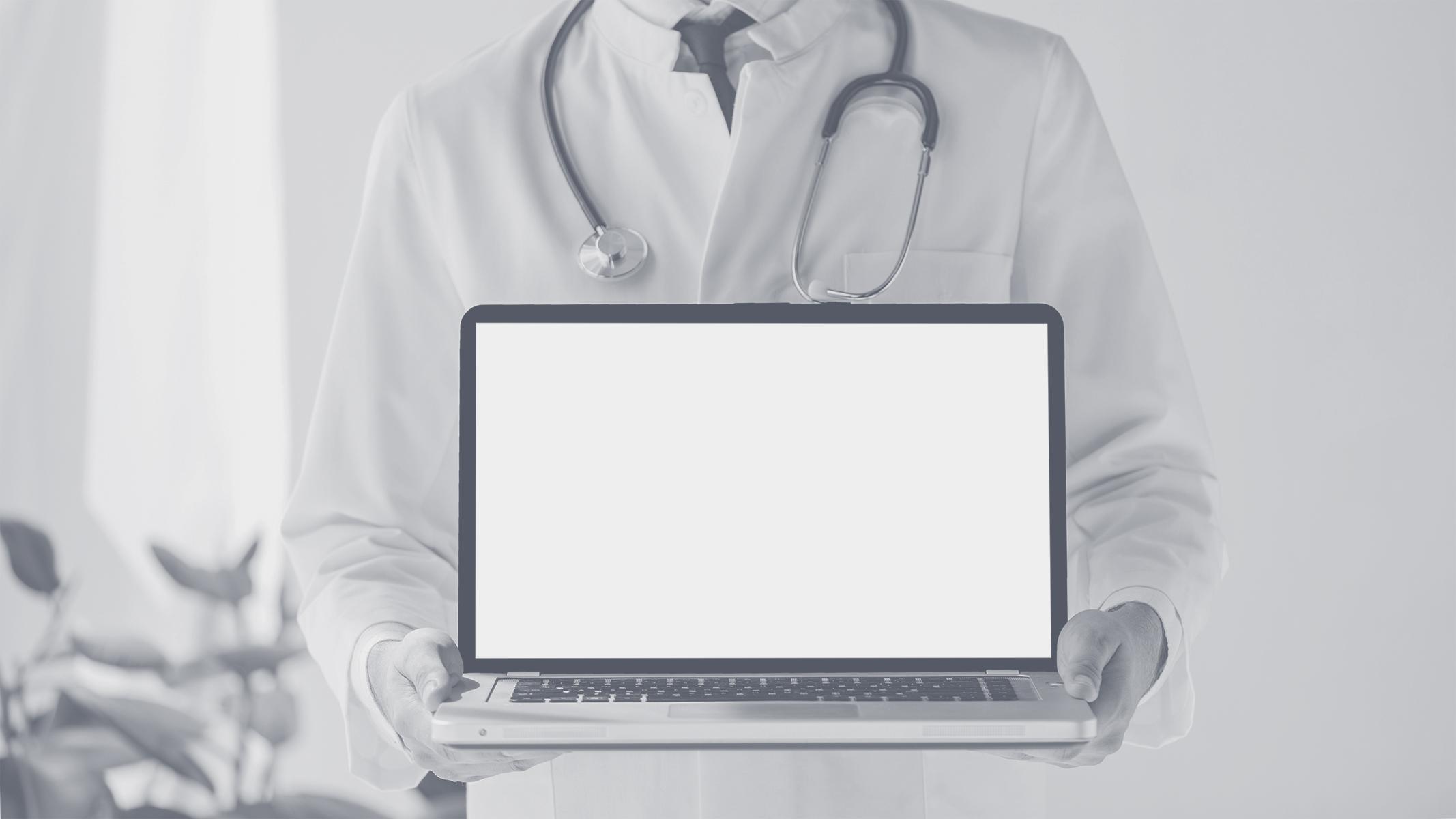 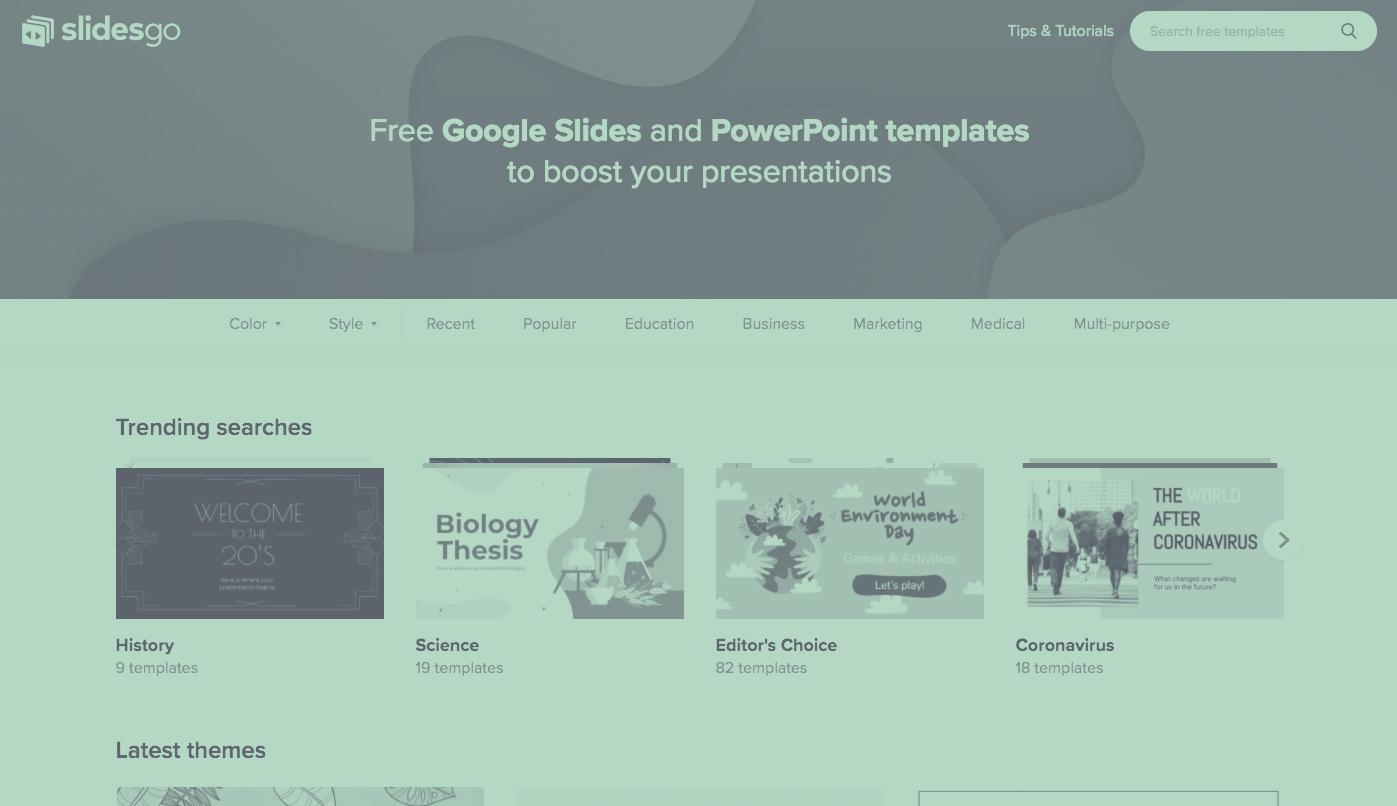 DESKTOP SOFTWARE
You can replace the image on the screen with your own work. Just delete this one, add yours and center it properly
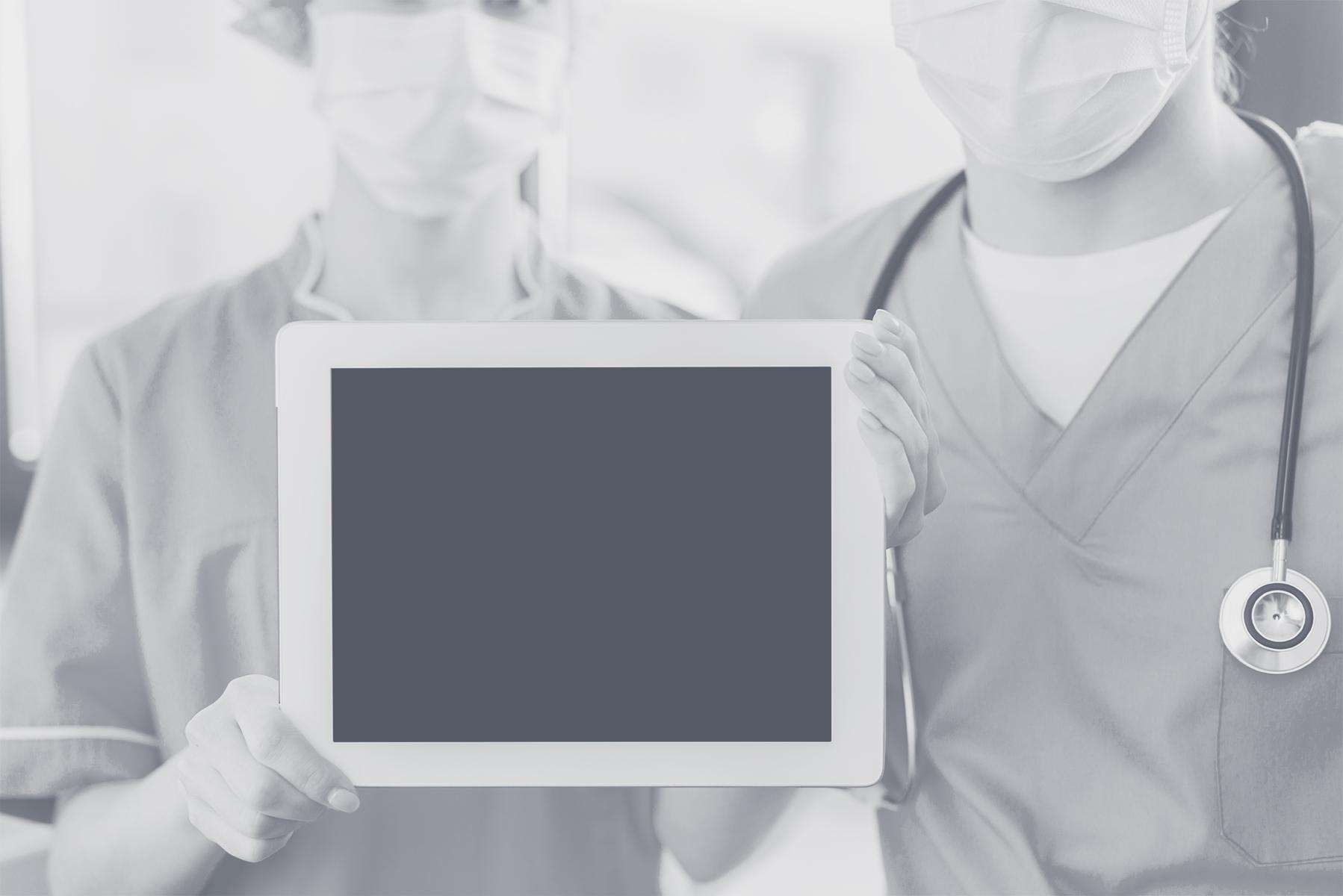 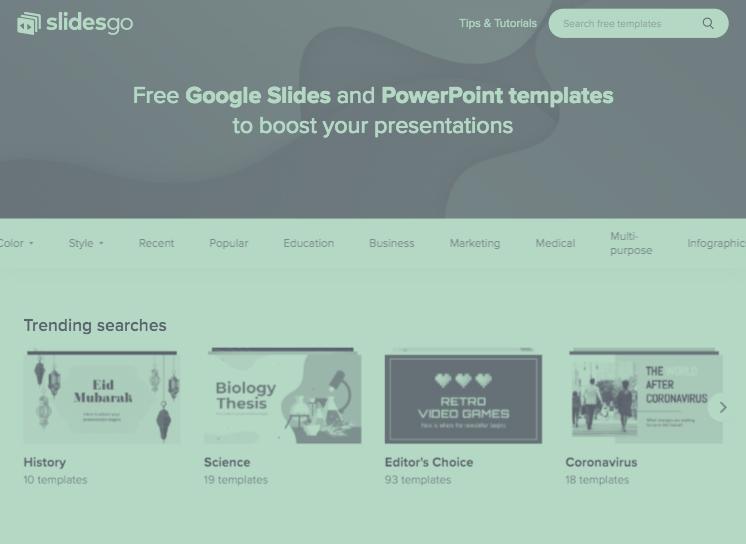 TABLET
APP
You can replace the image on the screen with your own work. Just delete this one, add yours and center it properly
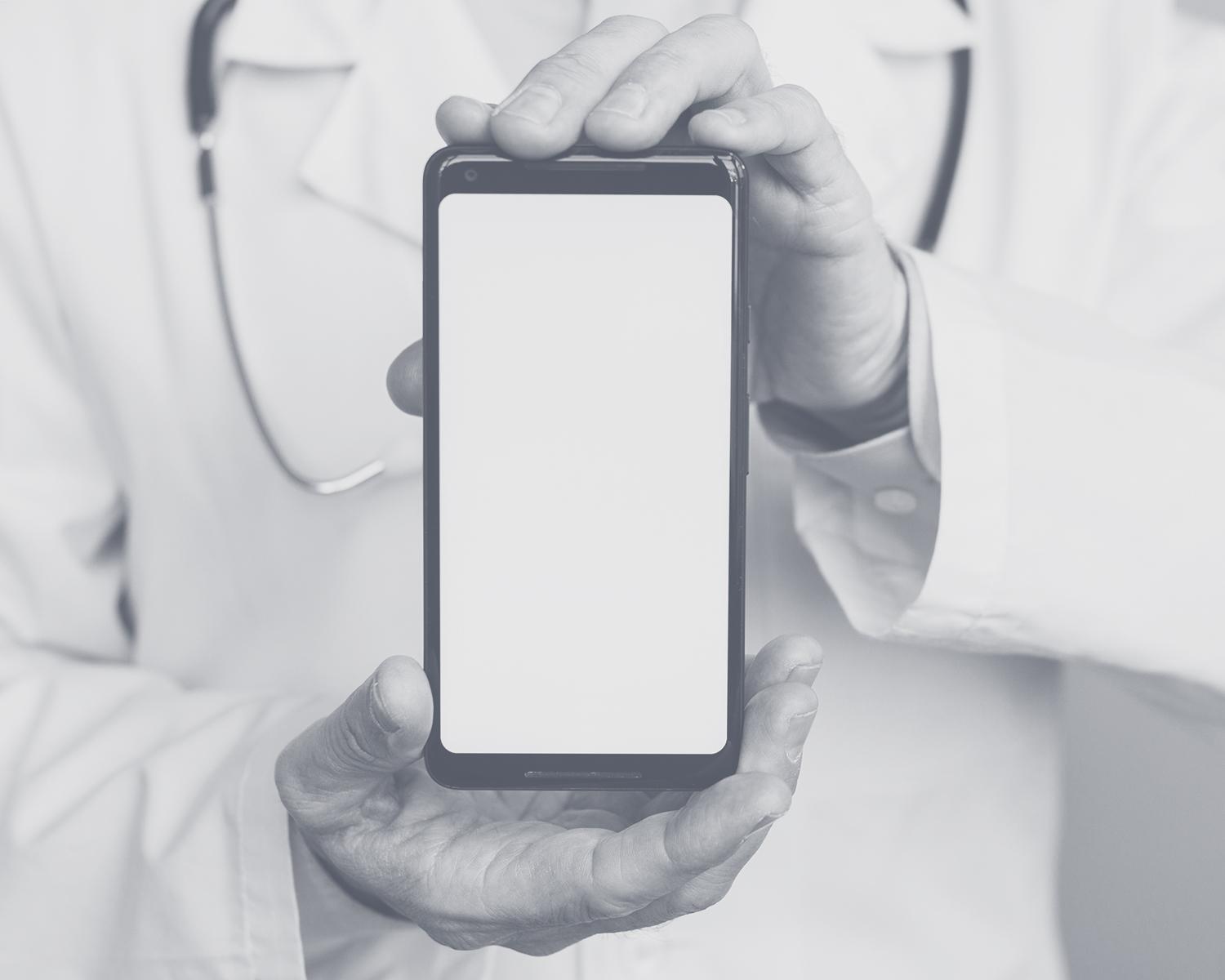 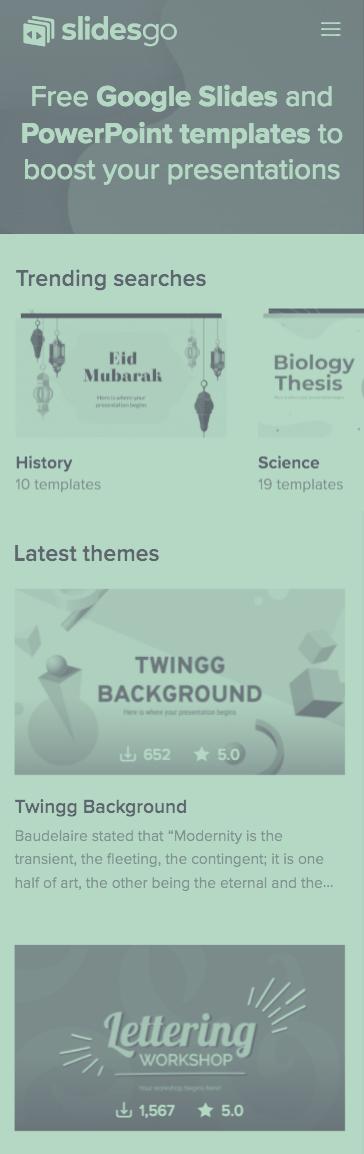 MOBILE WEB
You can replace the image on the screen with your own work. Just delete this one, add yours and center it properly
OUR TEAM
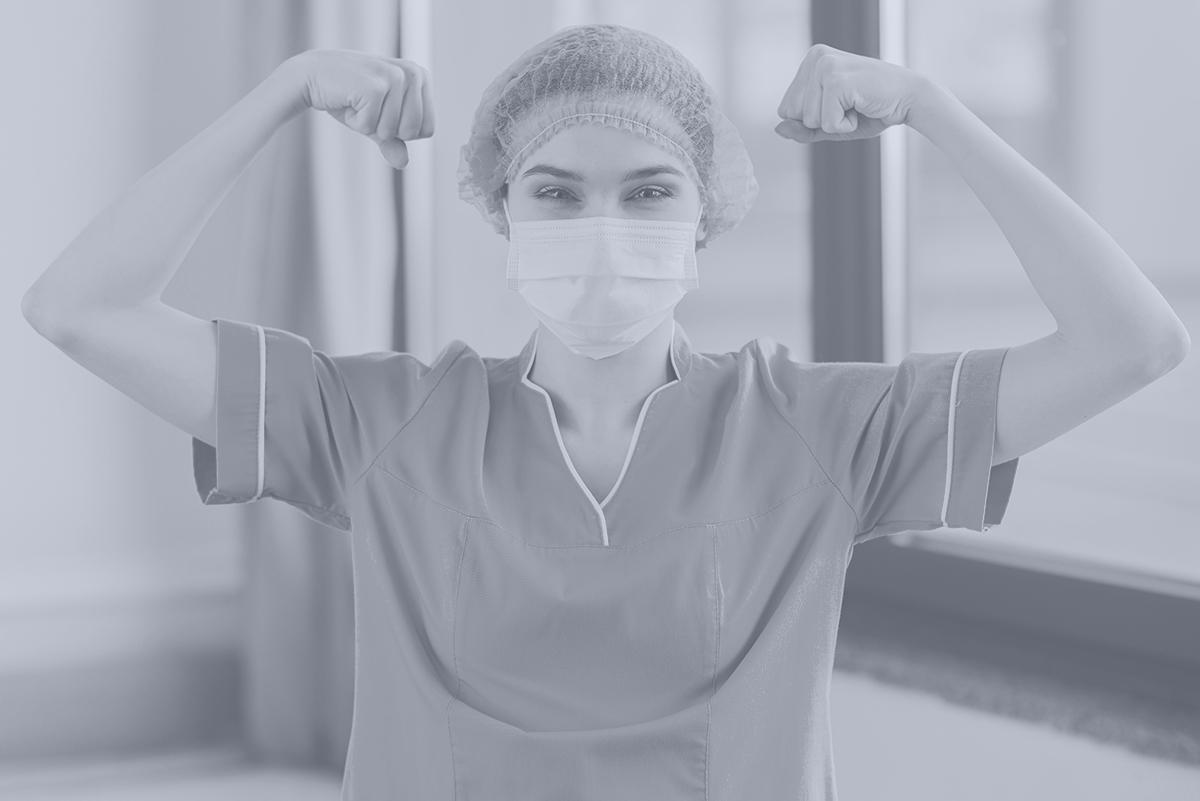 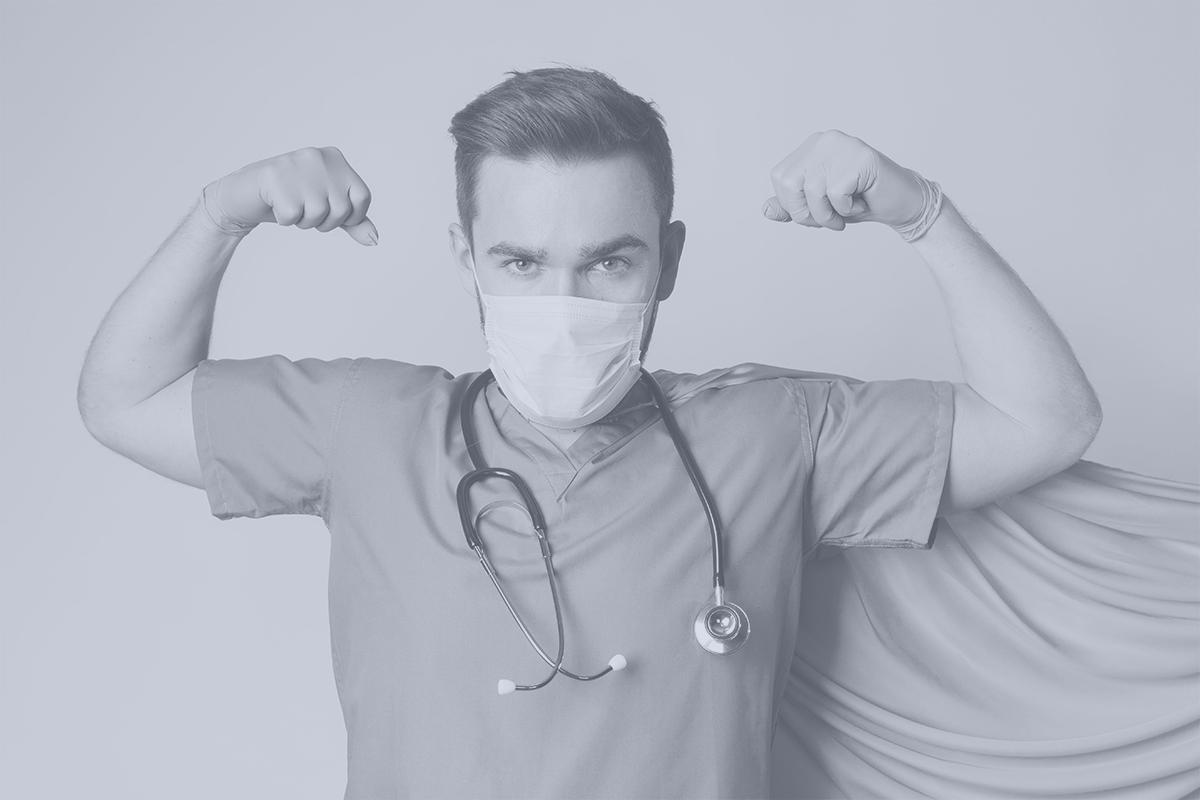 ANDREW DOE
HELENA JAMES
You can replace the image on the screen with your own
You can replace the image on the screen with your own
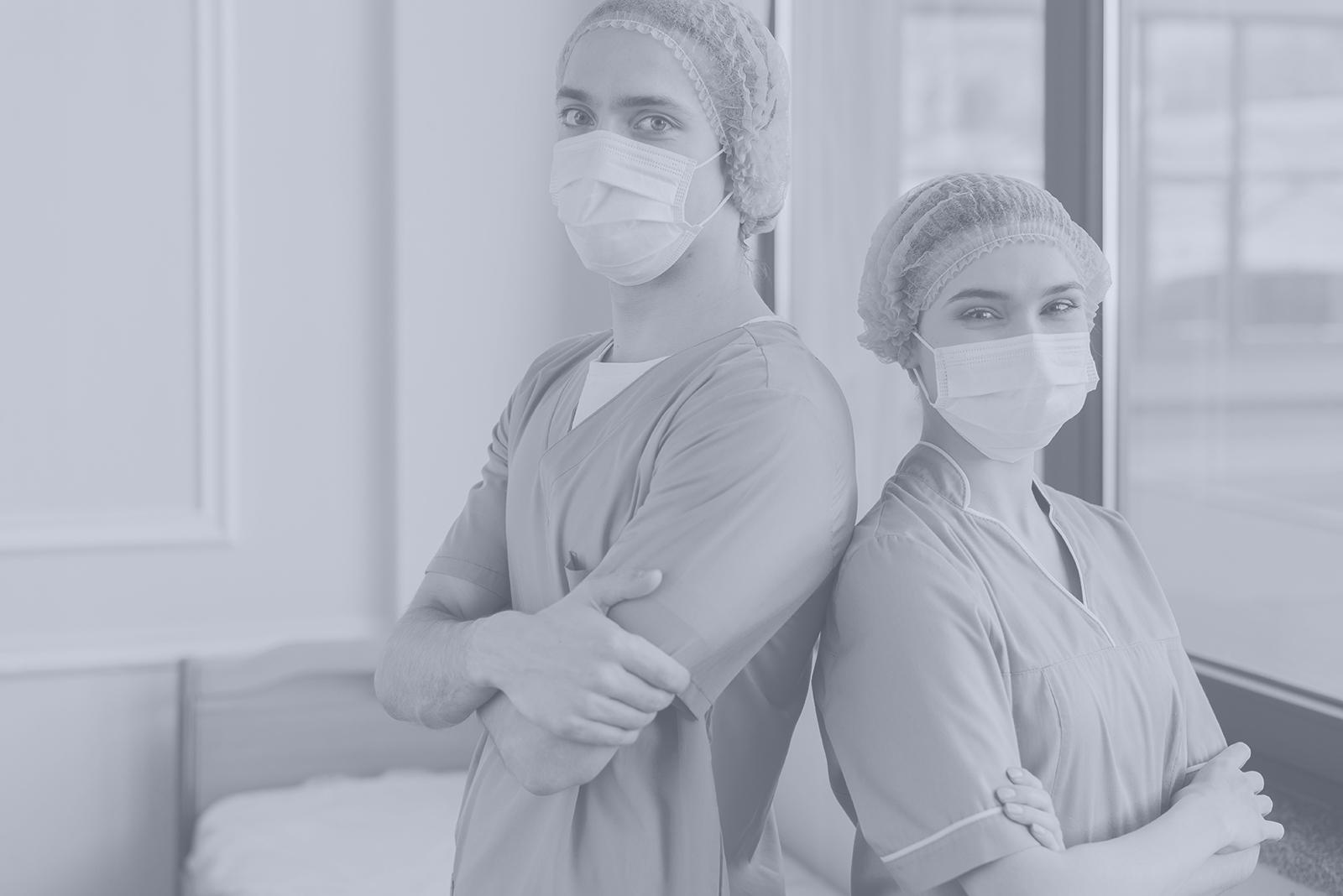 CONCLUSIONS
Mercury is the closest planet to the Sun and the smallest one in the Solar System—it’s only a bit larger than the Moon
THANKS
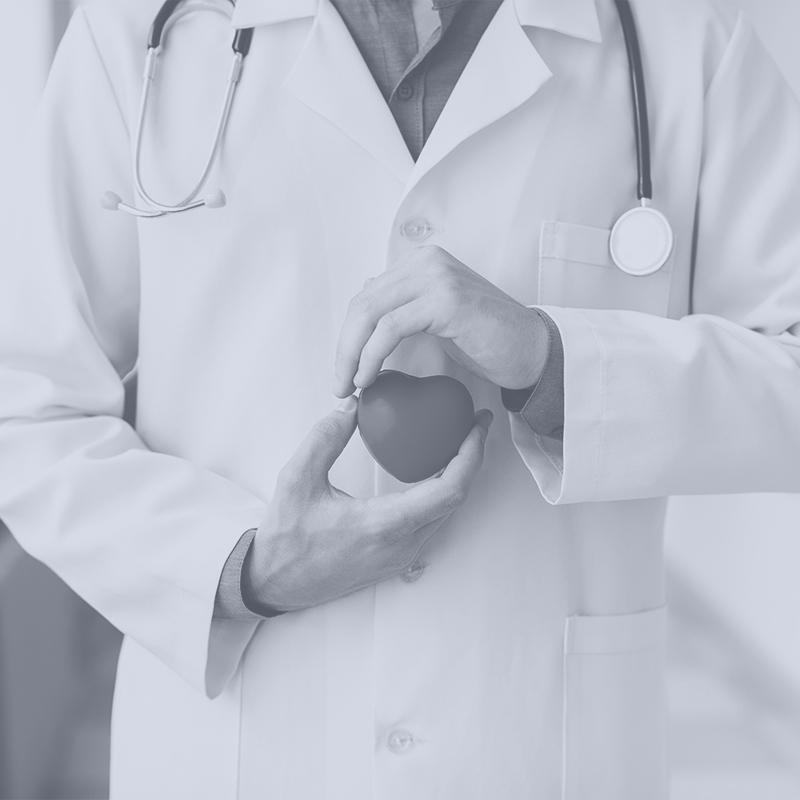 Do you have any questions?
youremail@freepik.com
+91 620 421 838
yourcompany.com
Please keep this slide for attribution.
ALTERNATIVE RESOURCES
Concerned doctor ripping covid-19 card
Flat lay medical elements composition with coronavirus tag on notepad
Hand with collection of virus bacteria
High angle female and male nurse
High angle nurses at hospital
Medical team in a doctor’s office
Medium showman with hazmat suit
Side view nurse with mask
Top view uniform and stethoscope
Top view stethoscope with variety of pills
Portrait of nurse browsing tablet
Portrait of nurse wearing cape and mask
Medical elements composition on blue cement background
RESOURCES
Did you like the resources on this template? Get them for free at our other websites.

Photos
Cheerful teams of medics
Cheerful medic with colleagues in clinic
Clipboard with pills frame
Close-up individual using cleaning gel for hands
Close-up doctor holding dangerous virus samples
Crop doctor showing laptop with empty screen
Doctor hands holding plush heart
Doctor showing a mobile phone
Female doctor arranging her medical mask 
Friendly doctor with notebook
Front view of doctor with medical mask posing with crossed arms
Nurse showing muscles
Nurses holding tablet with instructions
Portrait of nurse holding clipboard
Nurse with hands heart shape
High angle female and male nurse
Woman doctor wearing glove
Close-up of a doctor filling the medical form with patient

Vectors
Gradient particles background
Instructions for use
In order to use this template, you must credit Slidesgo by keeping the Thanks slide.
You are allowed to:
- Modify this template.
- Use it for both personal and commercial projects.
You are not allowed to:
- Sublicense, sell or rent any of Slidesgo Content (or a modified version of Slidesgo Content).
- Distribute Slidesgo Content unless it has been expressly authorized by Slidesgo.
- Include Slidesgo Content in an online or offline database or file.
- Offer Slidesgo templates (or modified versions of Slidesgo templates) for download.
- Acquire the copyright of Slidesgo Content.
For more information about editing slides, please read our FAQs or visit Slidesgo School:
https://slidesgo.com/faqs and https://slidesgo.com/slidesgo-school
Fonts & colors used
This presentation has been made using the following fonts:
Lato Black
(https://fonts.google.com/specimen/Lato)

Merriweather Regular
(https://fonts.google.com/specimen/Merriweather)
#555A66
#6B7281
#9CC0AC
#B4D8C4
#FFFFFF
Stories by Freepik
Create your Story with our illustrated concepts. Choose the style you like the most, edit its colors, pick the background and layers you want to show and bring them to life with the animator panel! It will boost your presentation. Check out How it Works.
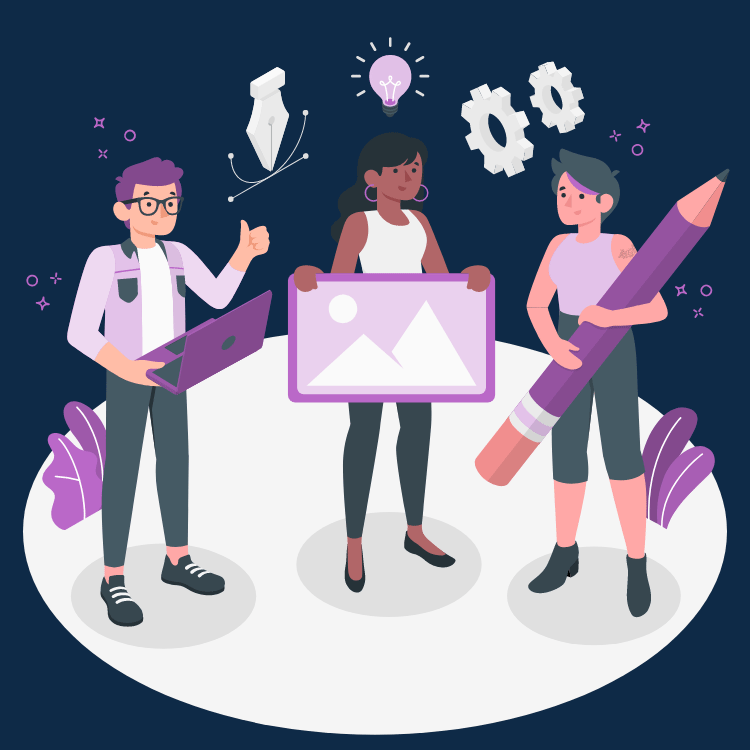 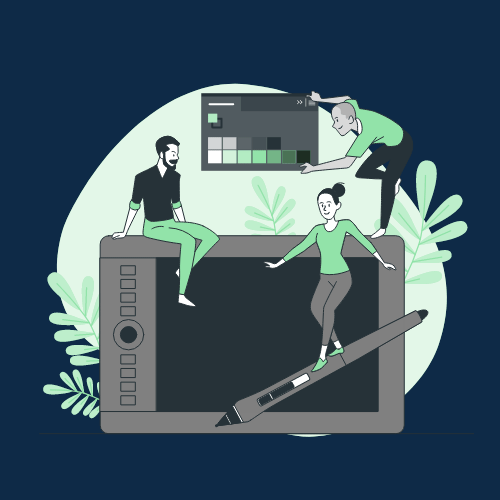 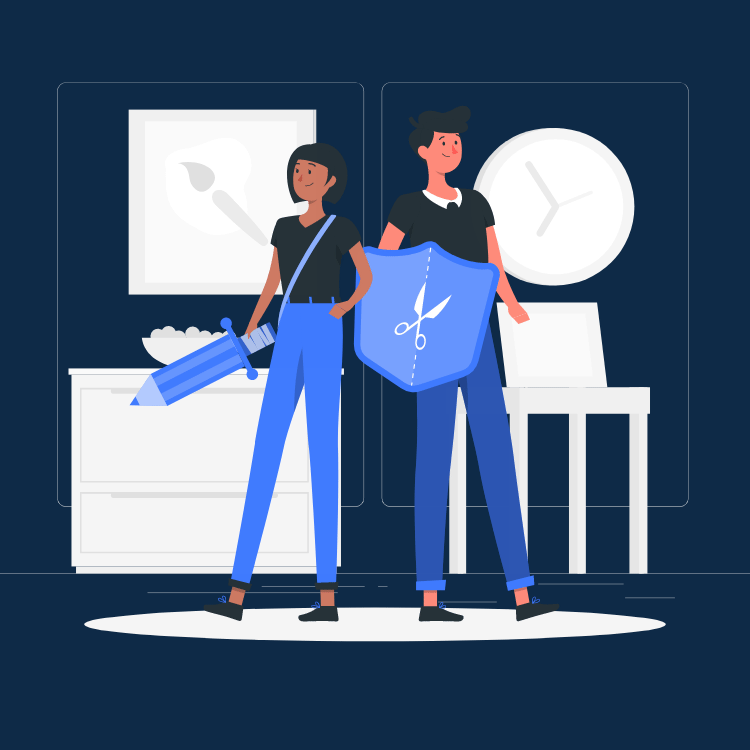 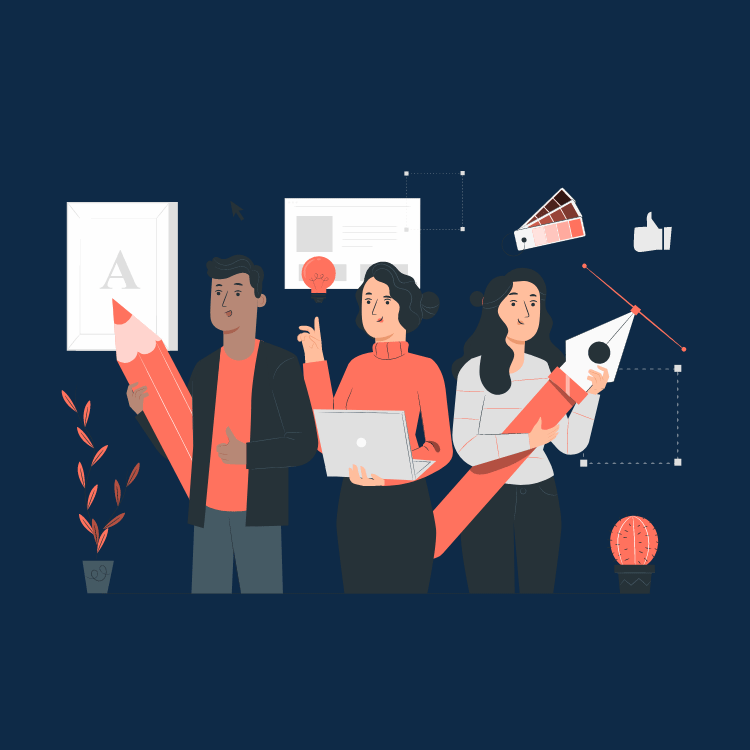 Pana
Amico
Bro
Rafiki
Use our editable graphic resources...
You can easily resize these resources without losing quality. To change the color, just ungroup the resource and click on the object you want to change. Then, click on the paint bucket and select the color you want. Group the resource again when you’re done. You can also look for more infographics on Slidesgo.
FEBRUARY
JANUARY
MARCH
APRIL
PHASE 1
Task 1
FEBRUARY
MARCH
APRIL
MAY
JUNE
JANUARY
Task 2
PHASE 1
Task 1
Task 2
PHASE 2
Task 1
Task 2
Medical Infographics
...and our sets of editable icons
You can resize these icons without losing quality.
You can change the stroke and fill color; just select the icon and click on the paint bucket/pen.
In Google Slides, you can also use Flaticon’s extension, allowing you to customize and add even more icons.
Educational Icons
Medical Icons
Business Icons
Teamwork Icons
Help & Support Icons
Avatar Icons
Creative Process Icons
Performing Arts Icons
Nature Icons
SEO & Marketing Icons
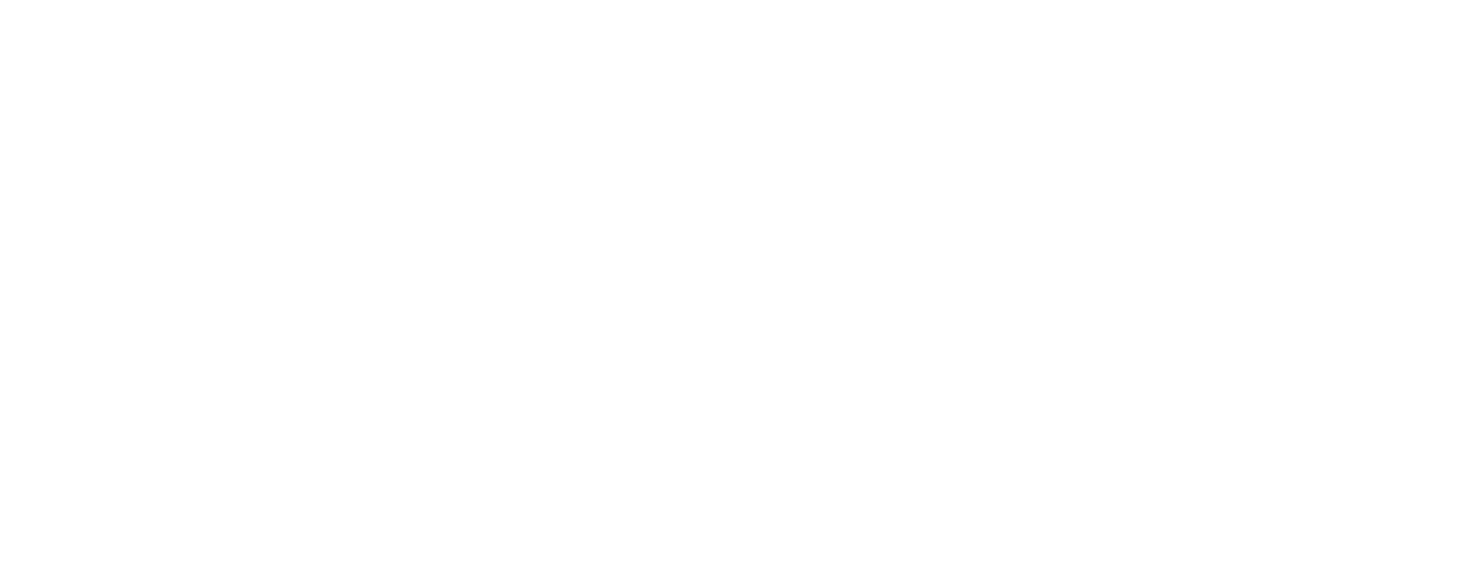